The Constitution
Revision
The nature of our constitution
Sovereignty
The reforms
The role of a constitution
They establish the relationships between political institutions and individuals.
They define and establish the limits of government power.
They specify the rights of citizens and how they are protected.
They define who is a citizen
They establish and describe the arrangements for amending the constitution.
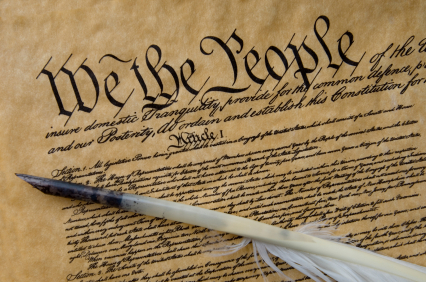 FUNCTIONS OF A CONSTITUTION
Constitutions vary greatly from country to country, however, there are several functions that are common to all constitutions:
▪ They provide legitimacy to those in power. It gives a legal status to the actions of government.
▪ They protect freedom. They restrain the behaviour of those in office and they set out the rights and responsibilities of government.
 They encourage stability in government. They introduce order and predictability into the way government runs.
▪ They set out the basic goals and values of a state.
▪ They distinguish the spheres of influence of different parts of government. This is particularly the case in a Federal System where there can be multiple Constitutions within a single country.
There are two main types of constitution:Codified and uncodified constitutions
Codified Constitutions have the following features:
It is written on a single document.
Constitutional law is superior to ordinary law (entrenched)
Special arrangements exist to establish new constitutional laws, amend existing ones or repeal unwanted ones.
They normally come into existence after a national upheaval.
Uncodified constitutions have the following features:
It has a number of different sources.
Constitutional law is not superior to other law.
The laws are more flexible than codified constitutions.
The laws are not entrenched.
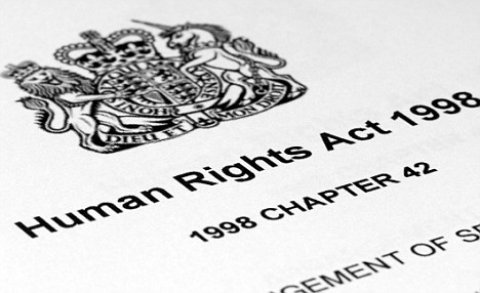 Examples of codified constitutions
United States of America – 1787
Australia – 1900
Germany – 1949
France – 1958
South Sudan – 2011 (The World’s newest independent country)
As of 2018, 158 countries in the world have codified Constitutions.
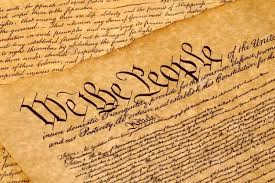 Examples of uncodified constitutions
Israel
New Zealand
United Kingdom
Saudi Arabia
As of 2018, only four countries in the world have uncodified constitutions.
Be Careful!
Sometimes uncodified constitutions are called unwritten constitutions whilst codified
constitutions are called written constitutions. This can sometimes be confusing because a large
amount of uncodified constitutions are, in fact, written down.
History of our constitution
Later history
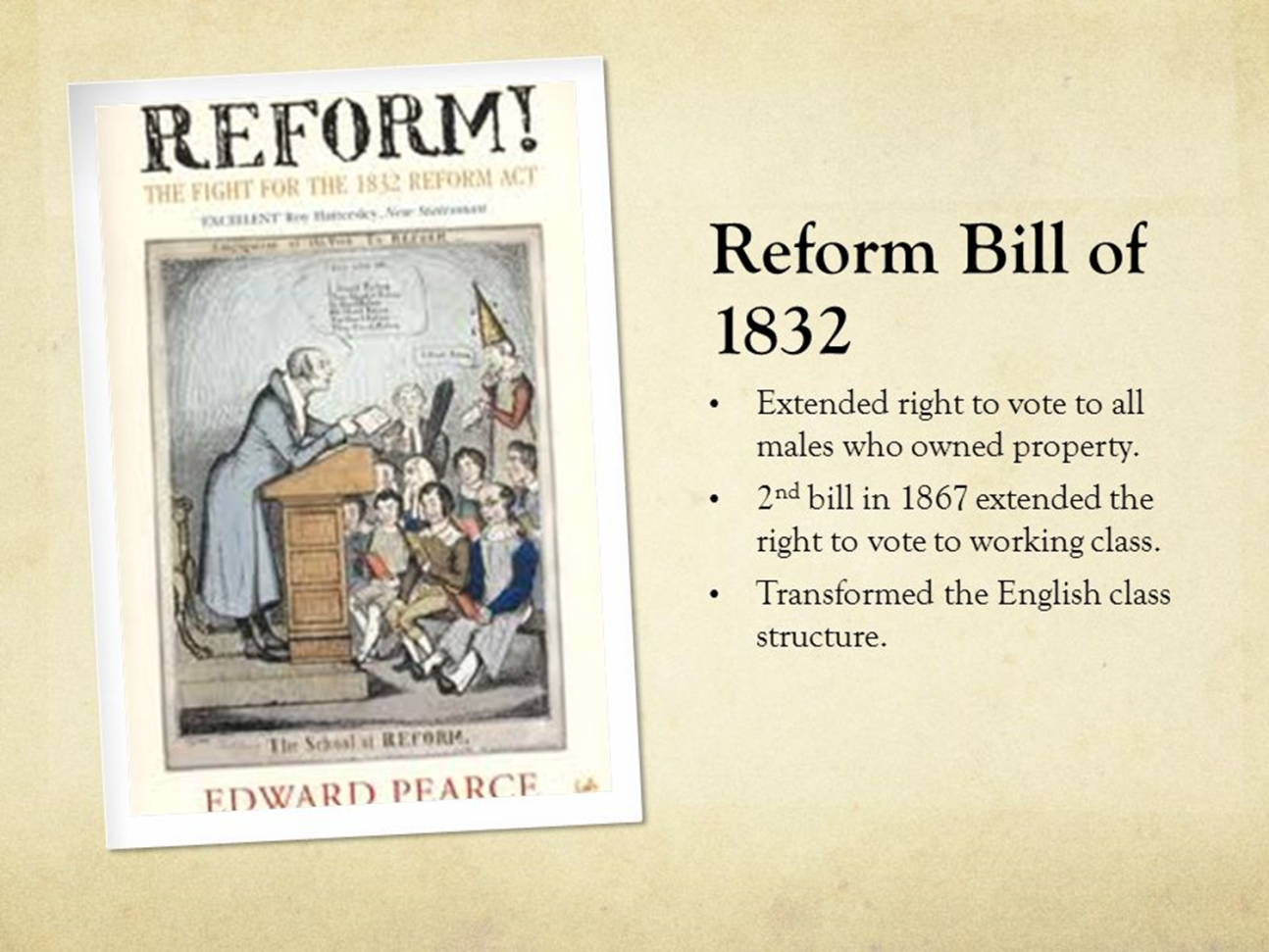 What is sovereignty?
It means ultimate power within a political system.
It can also mean the ultimate source of political power.
Legal sovereignty refers to the power to make laws.  It is where power lies theoretically.
Political sovereignty refers to the location of power in  general terms.  It is where power lies in reality (therefore moves at election time).
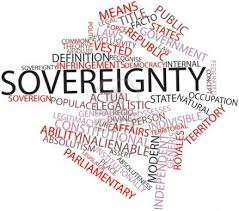 Sources of the constitution - scratch
Statutes – Laws passed by the UK Parliament such as the Human Rights Act.
Conventions – Rules that are not legally enforceable but which are considered binding and so are virtually laws such as the Salisbury Convention which is a rule that the House of Lords cannot obstruct a proposal that was contained in the governing party’s last election manifesto.
Royal Prerogative – which are customs that allowed the monarch and now the PM to appoint people, declare war etc.
Authoritative writing- - Writings by constitutional experts which describe constitutional practise.  The rule of law described by 19th century expert A V Dicey establishes the principle of equality under the law. Others =  Walter Bagehot,  Erskine May.
Treaties -  transferring some power and sovereignty to the EU in agreements such as The Maastricht Treaty of 1992 and the Lisbon treaty of 2007
Common Law -  Similar to conventions these are unwritten laws but unlike conventions they can be enforced by the courts.  Public rights of way for instance, are typical rights established through common law.
Historical Precedent -  How a rule  got established.
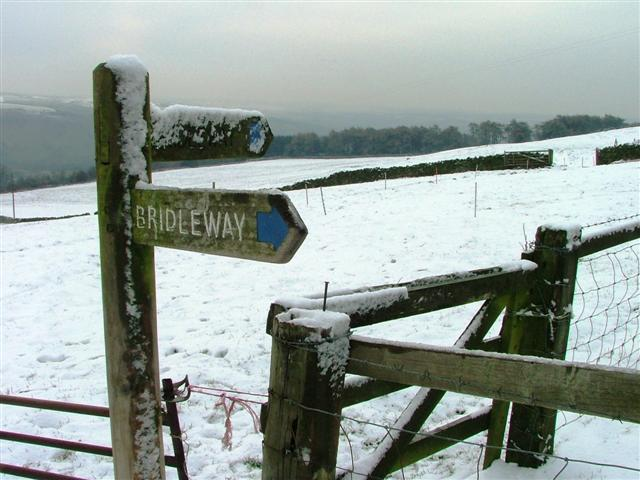 Where does sovereignty lie?
Parliament is legally sovereign:  This means it is the ultimate source of law and the ultimate source of all political power.
UK government shares this sovereignty to some extent because it has the people’s mandate to implement its political programme.  This means Parliament should not normally defy the will of the government when it is acting within the people’s mandate.
The people are sovereign at elections.
Referenda do NOT grant sovereignty to the people because they are not technically binding on Parliament.  However, referendum results are sovereign in practice.
The European Union has legal sovereignty in those areas where it has jurisdiction.  However, now that the UK has announced it will be leaving this is obviously coming to an end.
The devolved administrations do not have legal sovereignty, but they have quasi sovereignty.  This means that the power granted to them is unlikely to be returned to Westminster.
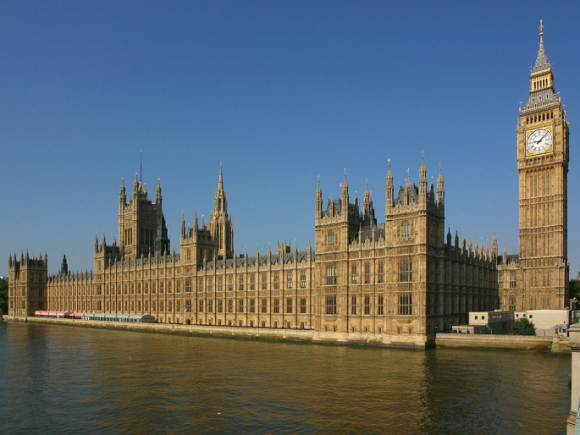 How has sovereignty changed in the uk since 1997?
A great deal of political sovereignty has been transferred to devolved administrations.
There has been an increasing use of referenda to resolve key issues.
Arguably the power of the executive in relation to Parliament has grown, giving it effectively more sovereignty though that might be debateable in the current minority government..
It has been argued that the incorporation of the European Convention on Human Rights into UK law is effectively a transfer of sovereignty over civil liberties.
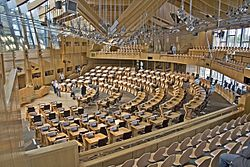 To what extent is parliamentary sovereignty a myth?
The EU impact on the constitution
EU laws are superior to UK laws.
In any conflict between EU law and UK law, EU law prevails.
UK courts must enforce EU law.
Appeals based on EU law are heard in senior British courts, but final appeals may go the European court of Justice.
Parliament has surrendered sovereignty to the EU in certain policy areas only: trade, consumer law, employment law, agricultural subsidies and fishing.
Now that the UK has chosen to leave they should technically get all these powers back.
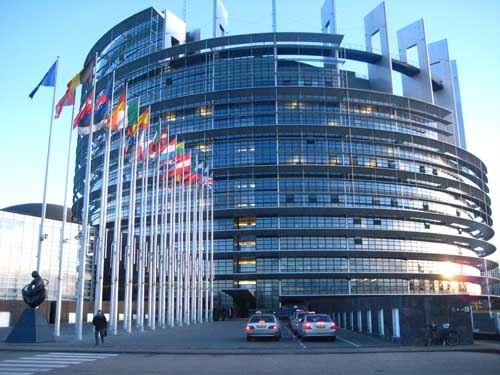 Should the UK’s constitution be codified?
Royal Prerogative – now exercised by the PM
•	Appoint and dismissing all government ministers.
•	Dissolving parliament and calling general elections.
•	Creating peerages.
•	Granting honours such as knighthoods.
•	Appointing ambassadors
•	Final appointment of senior judges and bishops of the Church of England.
•	Commanding the armed forces and declaring wars.
•	Agreeing foreign treaties.
•	Conducting relations with foreign powers.
•	Declaring a state of emergency and thus suspending normal government.
•	Granting pardons to convicted persons.

Represents a massive amount of power.
Why did New Labour reform the constitution?
Modernisation: The constitution looked out of date in relation to the rest of Europe.
Democratisation: New Labour was influenced by Liberalism and wished to make the constitution more democratic and liberal in nature.
Decentralisation:  to spread power and stop the drift towards excessive executive power that Labour felt had been allowed under the long period of Conservative rule.
To protect civil liberties: It was felt that the uncodified nature of the British constitution left civil liberties open to abuse.

However, it has to be said that the reforms did not emerge with a grand plan or a coherent design but dealing with aspects of the constitution that were regarded as problematic and this has led to criticisms that they were piecemeal, cosmetic and not fully thought through.
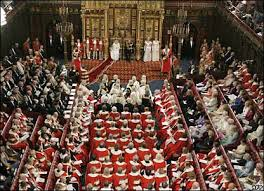 The major reforms brought in by labour
House of Lords reform.  Almost immediately reduced the number of hereditary peers to 92.  Since then however, further House of Lords reform has stalled.
Freedom of Information – Citizens can see information that is held about them by public bodies – this has been relatively uncontroversial, but the right to see the workings of government has been watered down because government can claim it would imperil national security.  However, it was FOI that uncovered MP expenses.
London government and local mayors: popular and high profile.
Devolved government -  Scottish Parliament, Welsh Assembly and Northern Irish Assembly – now responsible for a lot of their own government.  The West Lothian Question showed that people in the devolved areas now had more representation than those in England, and that their MPs could vote on issues that affected the English while those in England could not vote on questions affecting them.  EVEL (English votes for English laws) 2015 was brought in and  is supposed to have resolved this.  Concerns that may encourage a break up of the union.
Human Rights Act – Has turned out to be controversial.  Adds rights in British law for citizens to get protection for privacy, family 
Constitutional Reform Act -  introduced a separate Supreme Court, and a Judicial Appointments Committee to appoint judges, so these two measures have improved separation of powers.
What did the Coalition propose?
Electoral reform to the Westminster elections
Fixed term parliaments
House of Lords either partly or fully elected
A British bill of rights to replace the Human Rights Act
Equal constituency sizes
Recall of MPs
Equal powers to devolved states
Offer of referendum to Scotland to see if they wanted independence
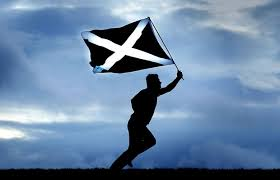 How successful have the changes been?
Key Changes - successes
Government has been decentralised through devolution and the introduction of elected mayors.
Rights are better protected through the Human Rights Act and the Freedom of Information Act.
The House of Lords has, arguably, become a more effective check on the power of government.
The electoral systems of Scotland, Wales and Northern Ireland have become more proportional.
The judiciary is more  independent, and better able to protect rights and check abuses of governmental power.
The introduction of fixed terms means that governments cannot manipulate election dates for their own advantage.
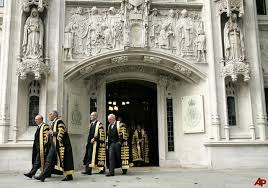 Key changes - criticisms
It can be argued that the UK has been weakened by devolution and the critics who said it might lead to the break up of the union might be proved right in September 2014.
The Human Rights Act and greater judicial independence have created conflict between senior judges and government and there are those who suggest that the HRA is a “criminals’ charter” enabling them to get rights to vote while in prison or avoid deportation.
Parliamentary sovereignty means that rights cannot properly be protected.
Electoral reform has failed.
The future of House of Lords reform is uncertain and the Lords remain undemocratic.
Many still argue that the UK needs a codified constitution to protect and clarify civil rights.
It is argued that the executive remains too strong and Parliament too weak.
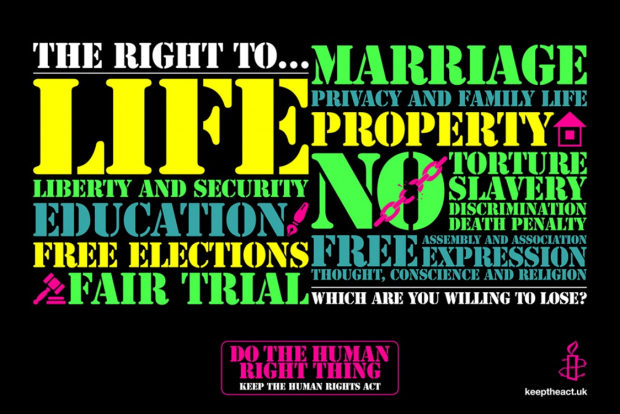 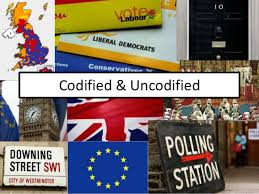 To what extent is the UK constitution outdated
How effective has constitutional reform been?